Lecture 3
Milling
Factors Influencing Milling
e.g. Hard material (iodine) is abrasive

rapid wear of mill parts immediately during size reduction.
Note: Increase moisture
     
  decrease rate of milling to a specified product size
Alter crystalline structure and chemical changes in some materials (crystal growth and caking).
E.g.: Cortisone acetate equilibrate with aq. vehicle)
Selection of a Mill
Materials used in pharmaceuticals reduced in particle size less than 40 mesh size by (Hammer, ball, roller, fluid-energy mills)
Choice of mill based on:
1- Product specification
2- Capacity of mill and production rate requirements.
3- Versatility of operation
4- Dust control
5- Sanitation
6- Auxiliary equipment
7- Batch or continuous operation
8- Economical factors
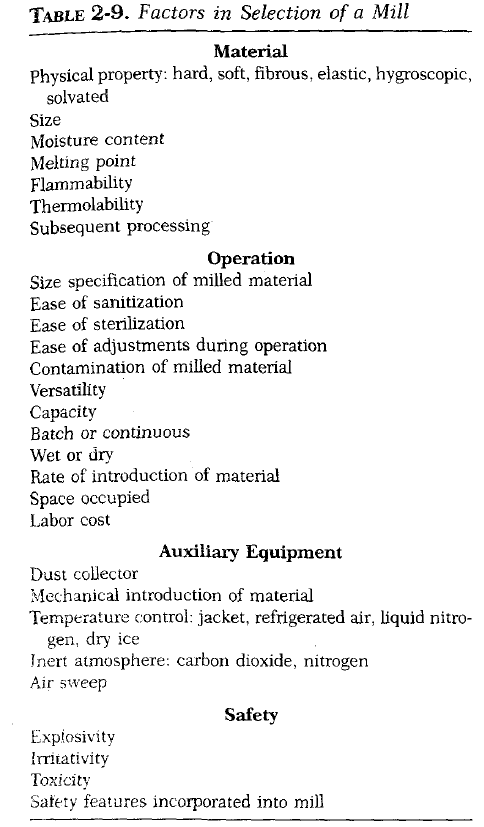 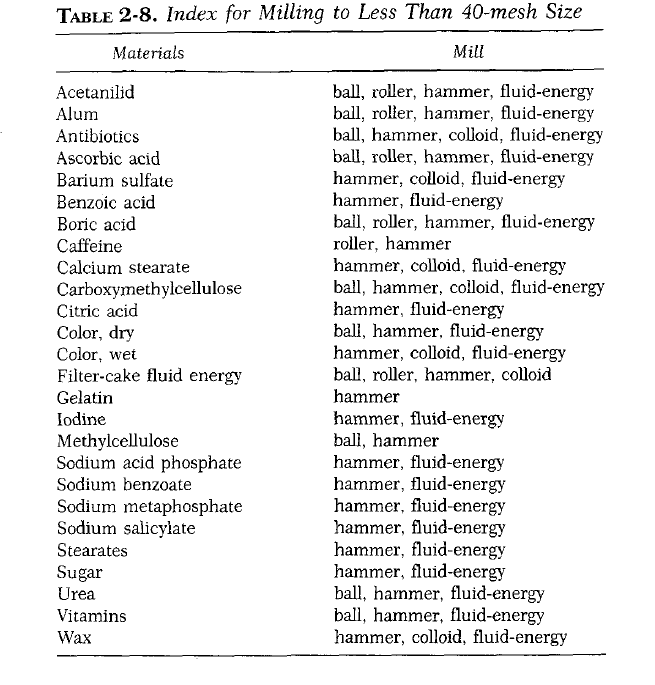 Techniques of milling
Standard adjustments of milling process
Speed
Screen size
Design of rotor
Load
Special atmosphere
6. Temp. Control
(Bulk of energy is converted into heat unless controlled because solid will melt, decompose or explode).
[To avoid this, the milling chamber cooled by cooling jacket or heat exchanger].
E.g. Waxes and low melting point materials (beeswax and stearic acid) chilled before milling (with hammer mill to 100 mesh size) and if not sufficient add dry ice with feeder.
7. Pretreatment
(Mills operate satisfactory when the feed is in the proper size and enter at a fairly uniform rate).
E.g. Pretreatment of fibrous materials with high-pressure rolls or cutters facilitates comminution.
8. Subsequent Treatment
(Extreme control of size is necessary to recycle large particles) in 2 ways:
Simply screening discharge  and returning oversized particles for 2nd milling
Using air-separation equipment in a closed circuit to return oversized particles automatically to the milling chamber.
9. Dual Process
(Milling process is simultaneously as a mixing process)
E.g. Fluid-energy mill (used for size reduction and dispersion)
Hot gas circulated through the mill to comminute and to dry moist solids after coating with monomolecular film by premixing with 0.25% coating agent simultaneously.
10. Wet and Dry Milling
(Choosing milling type depends on the use of the product and subsequent processing).
A- Dry Milling (for the products undergoes physical and chemical changes in water -fineness in the region of 100 micron-).



B- Wet Milling (for further reducing the size but flocculation lowers the limit to 10 micron).
Benefits: Eliminate dust hazards and done in low speed that consumes low power.
Note: Dispersing agents in dry grinding (calcium stearate and oleic acid) useful in revolving of mill if coating of balls occur.
Note: Dispersing agents in wet grinding like (Silicate and phosphates).
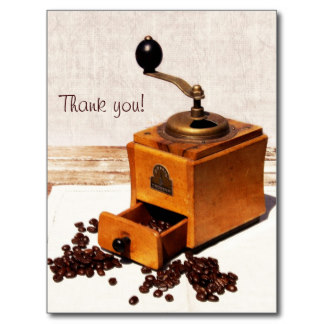